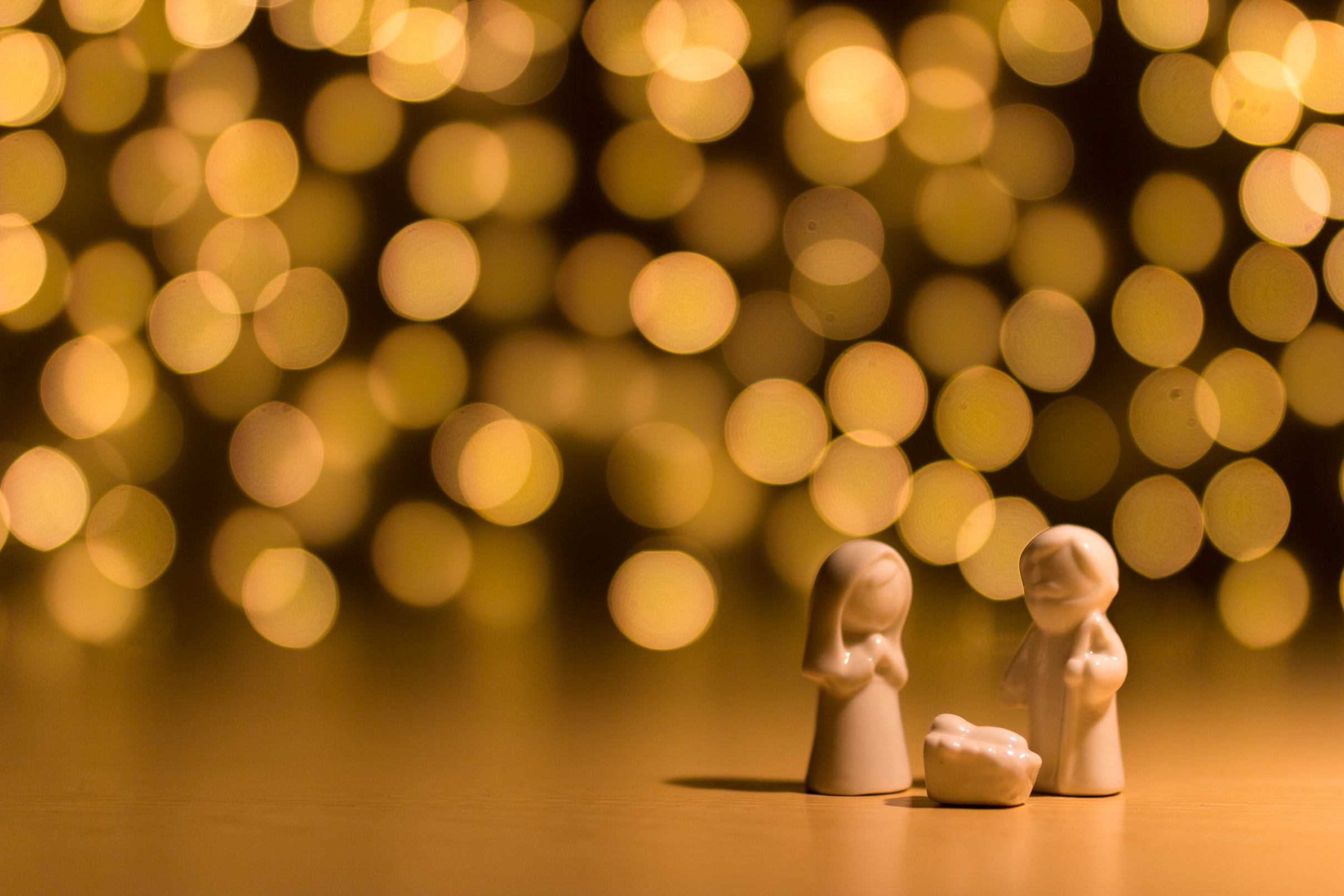 The Rhythm of Life Advent Journey
The Advent Story
Advent is the season we prepare ourselves for the celebration of Jesus’ birth at Christmas time.
One way this is done is by retelling the Advent story and by lighting candles in an Advent wreath.
Today we will look at the first part of this story…
R
E
A
D
I
N
G
A reading as our Advent story begins…

A Prophet is someone chosen by God to tell other people about what God will make happen in the future. Thousands of years ago, a prophet called Isaiah said a Saviour would come ….

He wrote: 
Now the people who live in darkness, will see a great light.They live in a place that is very dark, but a light will shine on them.
A child will be born to us, God will give a son to us. 
He will be responsible for leading the people.His name will be Wonderful Counsellor, Powerful God, Prince of Peace.Power and peace will be in his kingdom. It will continue to grow.He will rule as king on David’s throne and over David’s kingdom.He will make it strong, by ruling with goodness and fair judgment.He will rule it forever and ever.
One
The theme for the first part of the Advent story is HOPE.
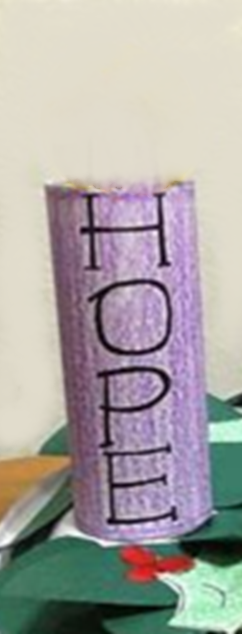 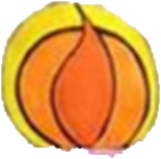 People had waited and hoped for a long time to see the promised king finally arrive.
  
Sometimes, in churches and schools a candle on an advent wreath is lit. It is usually purple – the colour that means royalty. It reminds Christians of the king that is coming, the one that was spoken of long ago in the reading we heard today.
We light our first Advent Candle - Hope
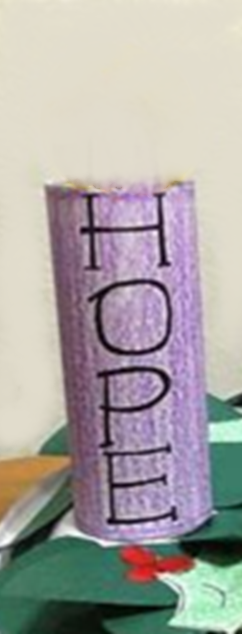 As we think about hope at the start of Advent, 
here are some questions to consider:
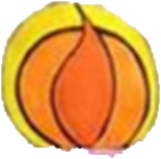 What is hope?
Who do you think are the people in our world 
who need hope?
What are the hopes you have for our world 
today? For yourself?
How can Christians help others know that God
gives people hope?
Isaiah shared his message of hope with the world, so our challenge today is linked to the habit of sharing.
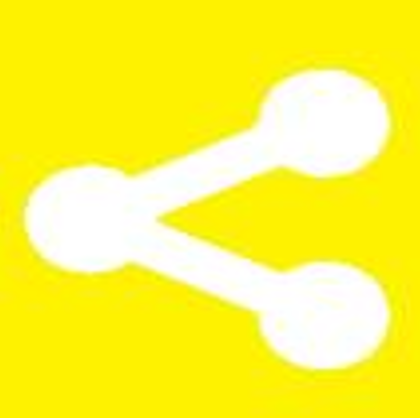 Today’s Challenge
If you would like to join in with today’s challenge, 
why don’t you:

Share your favourite story with a friend or someone at home

or

Make a meal, a snack or any kind of delicious, tasty food and share it with someone you care about
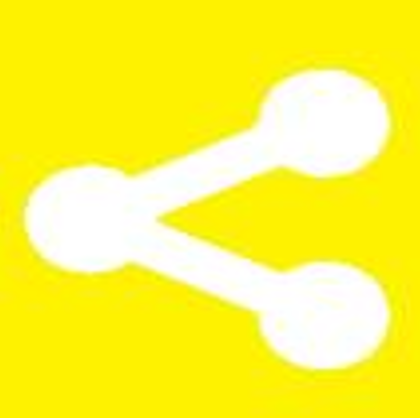 If you would like to, you can join in saying these prayers.
A Prayer for the Day
The Rhythm of Life Prayer
Lord Jesus,
you are the source of hope,
one we can truly rely on.
Thank you that you never let us down and for your promise
of life in all its fullness.
Amen
Loving God, 
Help me to learn from you 
the habit of sharing,
so that the rhythm of my life can match 
the rhythm of your heart of love.
Amen
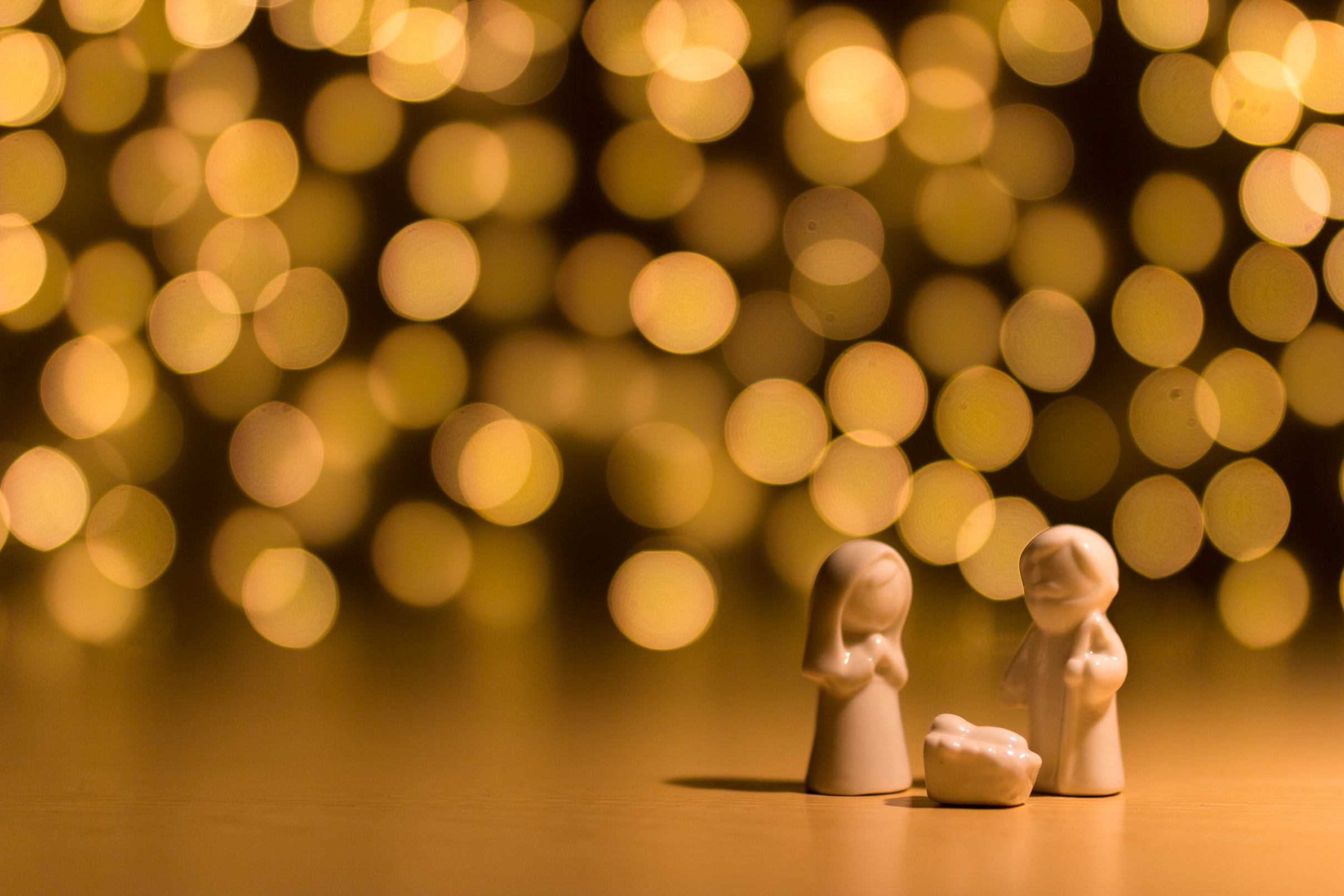 This resource was produced by the Diocese of Leeds Education Team.
For more information about this or future resources, 
please contact your named adviser:

simone.bennett@leeds.anglican.org
simon.sloan@leeds.anglican.org
darren.dudman@leeds.anglican.org
janet.tringham@leeds.anglican.org
lee.talbot@leeds.anglican.org
rupert.madeley@leeds.anglican.org
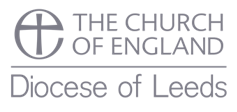